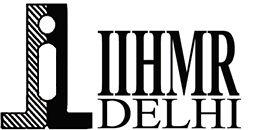 Effect of Pre-Analytical Errors on Quality of Laboratory ResultsDr Lal Path Labs, NRL, Delhi
Name: Dr Shuchi Soti (PG/20/078)
Faculty Mentor: Dr Nitish Dogra
IIHMR Delhi
1
Screenshot of Approval
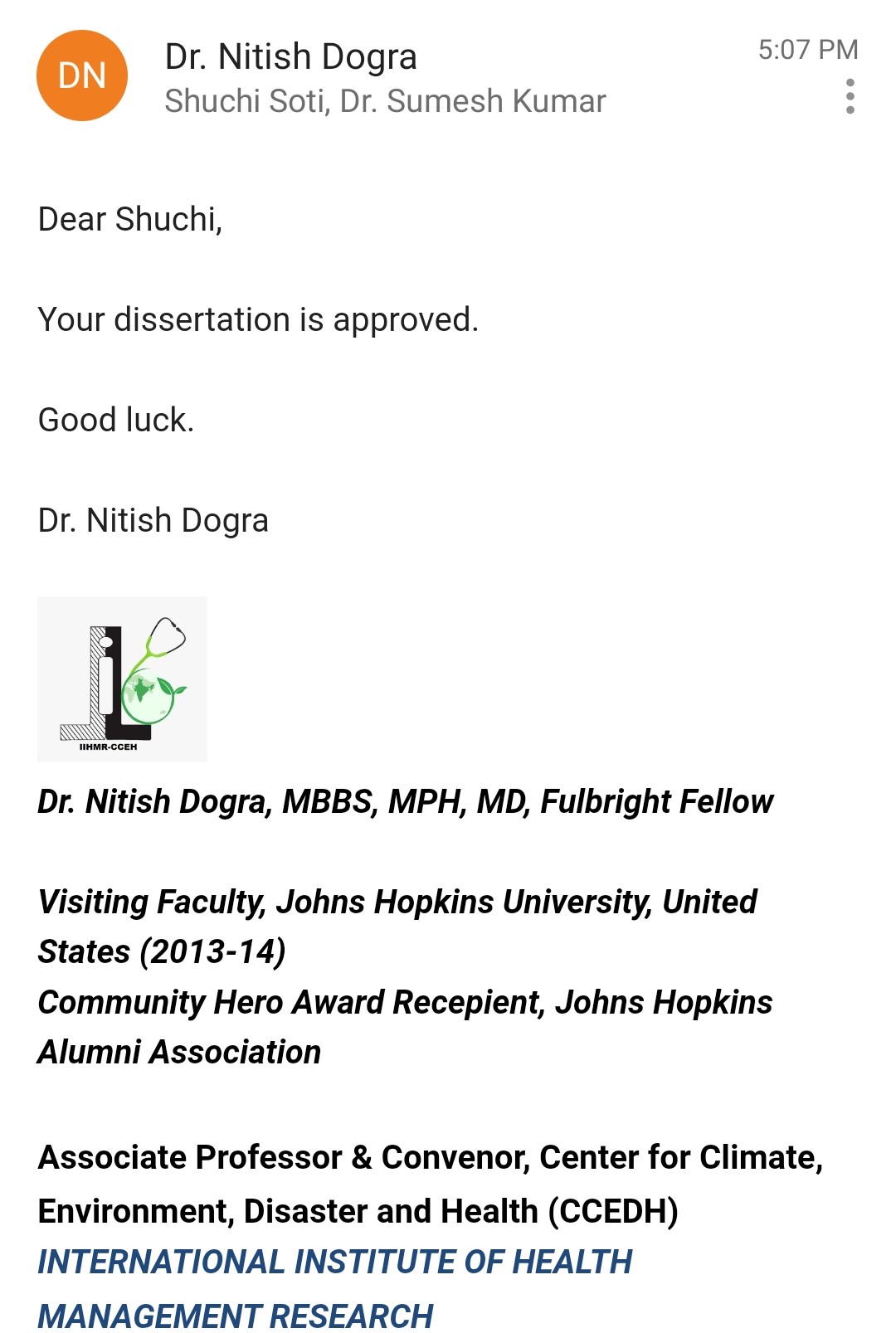 2
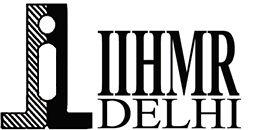 Introduction
3
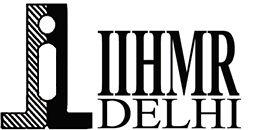 Introduction
Table showing common Pre-Analytical errors & their consequences
4
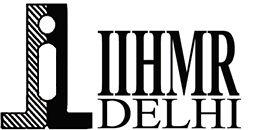 Aims and Objectives
5
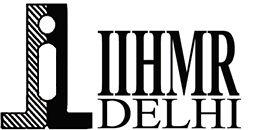 Methodology
6
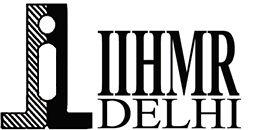 Methodology
7
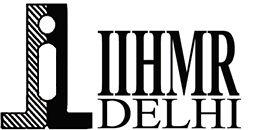 Results
8
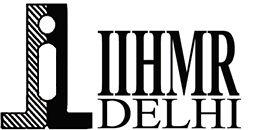 Results
9
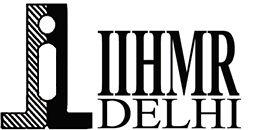 Results
10
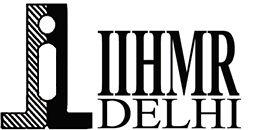 Discussion
11
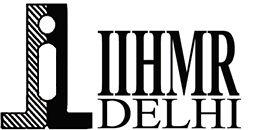 Discussion
12
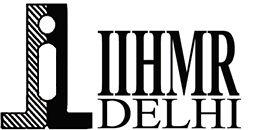 Limitations of the Study
13
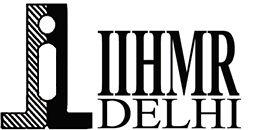 Conclusion
14
References
15
References
16
References
17
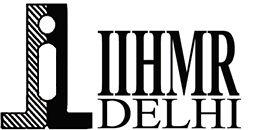 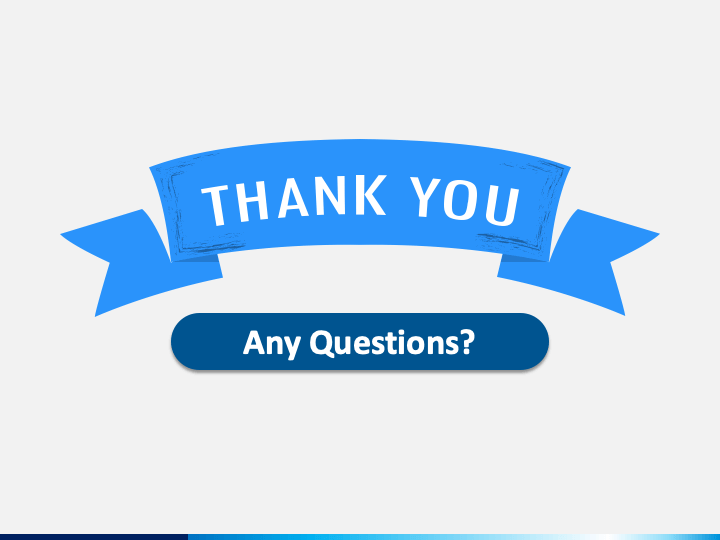 18
Suggestions to the Lab in order to minimize Pre-Analytical Errors
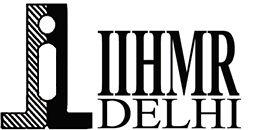 19
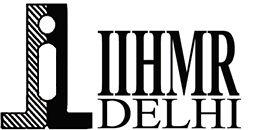 Dissertation Experiences
Overall self comments on Dissertation
What did you learn (skill/ topic)?
Explored a totally different area which revolves around Lab testing procedure
Importance of Phlebotomist patient interaction
Multi-professional sample collection collaboration including lab employees & Phlebotomists
Implementing factual information
Total Testing Process & its phases
Internal Quality control programs
External Quality Assurance 
Pre- Analytical Errors and types
Analytical Errors
20